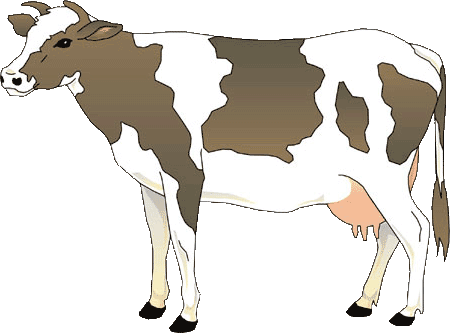 Самые молочные породы коров
Молочные коровы – лидеры по экономичности и производительности среди всех животных, производящих молоко. В отличие от коров мясной направленности и других животных, молочные коровы дают наибольший объем молока за лактацию на единицу живого веса.
www.zooclub.ru
[Speaker Notes: http://www.zooclub.ru/samye/molochnye_porody_korov.shtml]
Черно-пестрая порода
Черно-пестрая порода коров – самая распространенная порода в России. На долю черно-пестрых коров приходится порядка 53% от общего числа российского молочного скота. Интенсивность молокоотдачи составляет примерно 1,2-1,4 кг/мин. Рост животных в холке – 130-132 см, а вес – 470-1000 кг (быки крупнее телок). Среднегодовые удои у племенных коров зависят от кормов, используемых при выращивании, и равняются – 5500-8500 кг (жирность – 3,4-4,15%, доля белка – 3,0-3,4%).
[Speaker Notes: http://www.zooclub.ru/samye/molochnye_porody_korov.shtml]
Голштинская порода
Голштинская порода коров выведена в Северной Америке (дата официальной регистрации – 1983 г). Представители породы черно-пестрой масти, ранее допускалась и красно-пестрая, но сегодня она уже выделена в отдельную породу. Рост животных около 140-145 см в холке. Живой вес зависит от пола – 1000-1250 кг. Подавляющее большинство коров этой породы обладают чашеобразным выменем. За один удой коровы дают от 30 кг и более молока со скоростью отдачи 2,5 кг/мин. Жирность молока обычно 3,5-3,96%, доля белка – не более 3,6%. Голштинская порода коров широко распространена в США, Канаде и Израиле.
[Speaker Notes: http://www.zooclub.ru/samye/molochnye_porody_korov.shtml]
Холмогорская порода
Холмогорская порода коров – старинная высокопродуктивная российская порода. Для животных этой породы характерен рост до 137 см, максимальный вес 870 и 1200 кг для телок и быков соответственно, глубокая грудь, угловатые формы туловища, а также черно-пестрая (91%) или красно-пестрая (9%) масть. Среднегодовой удой, который можно получить от холмогорских коров, равен 3500-8000 кг. Характерная жирность полученного молока примерно 3,6-4,0%, а доля белка – 3,0-3,87%.
[Speaker Notes: http://www.zooclub.ru/samye/molochnye_porody_korov.shtml]
Ярославская порода
Ярославская порода коров существует уже более 200 лет. У животных этой породы на черном теле имеются белые пятна, располагающиеся на голове, конечностях и брюхе. В сравнении с другими породами, ярославские коровы мельче. Вес взрослого быка 700-800 кг, а телок – 500-600 кг. Рост также небольшой – до 127 см. Среднегодовая продуктивность коров ярославской породы – примерно 3500-6000 кг (рекордный показатель – 11590 кг). Доля белка – 3,4-3,7%, жира – 4,1-5,2%.
[Speaker Notes: http://www.zooclub.ru/samye/molochnye_porody_korov.shtml]
Красная степная порода
Красная степная порода коров родом с Украины. Выведена она в конце 18 столетия. Животные этой породы – обладатели красной масти, не самых грозных светлых рогов, черных копыт и длинного туловища. На теле коров имеются также пятна белого цвета.  Представители породы имеют рост около 126-129 см и вес порядка 800-900 кг (быки крупнее). Показатели среднегодового удоя средние – 3500-4500 кг. Рекордные удои получены в размере 12426 кг от Морошки и 11100 кг от Заявки (Омская область). Доля жира колеблется между 3,2 и 5,3%, доля белка – 3,2-3,5%.
[Speaker Notes: http://www.zooclub.ru/samye/molochnye_porody_korov.shtml]
Тагильская порода
Тагильская порода коров окончательно сформировалась к началу 20 века. Ее представители могут иметь достаточно широкий спектр мастей: черную, черно-пеструю, красно-пеструю, бурую, красную, буро-пеструю. Их рост в холке не превышает 129 см, а вес – 500 (коровы) – 900 кг (быки). Для тагильской породы характерна молокоотдача равная 1,2-1,7 кг/мин, среднегодовой удой редко превышает 3500-3800 кг с одной коровы. Зато жирность молока высокая – около 4,25%. Доля белка средняя либо высокая (3,3-3,6%).
[Speaker Notes: http://www.zooclub.ru/samye/molochnye_porody_korov.shtml]
Айрширская порода
Айрширская порода коров берет свое начало в Шотландии (18 век). Коровы этой породы имеют преимущественно красно-белую масть. Они обладают типичным «молочным» экстерьером: удлиненным туловищем, средней по размеру головой, крепкой конструкцией, правильно поставленными конечностями. Средний вес коров – около 480 кг, быков – 800 кг. Средняя скорость молоковыведения – 2,0 кг/мин. Среднегодовые удои коров айширской породы высокие и составляют 6000-7000 кг (жир-3,8-4,3%, белок -3,4-3,8%).
[Speaker Notes: http://www.zooclub.ru/samye/molochnye_porody_korov.shtml]
Джерсейская порода
Джерсейская порода коров была выведена на небольшом острове-государстве Джерси. Как правило, животные этой породы бурой масти либо палевые. Отличительными особенностями джерсейских коров являются неправильно поставленные задние конечности, длинное тело, глубокая грудь с подгрудком, тонкая шея с множеством складок на ней. Среднегодовой удой, в сравнении с другими породами, средний (4300-5700 кг), но жирность гораздо выше. Средний ее показатель равен 5,34%, но бывает и до 7%. Доля белка – около 3,7%.
[Speaker Notes: http://www.zooclub.ru/samye/molochnye_porody_korov.shtml]
Красно-пестрая порода
Красно-пестрая порода коров раньше считалась разновидностью голштинской породы. Самостоятельной она стала в недалеком 1998 году. По экстерьеру порода схожа с голштинской породой. Масть животных практически стопроцентно красно-пестрая. У коров имеется чашеобразное вымя (индекс - 42-43). Характерная скорость выведения молока составляет 1,8 кг/мин. За год в среднем можно получить порядка 5000-6500 кг молока с одной коровы. Жирность, как правило, не превышает 3,9%, а доля белка составляет 3,2-3,4%.
[Speaker Notes: http://www.zooclub.ru/samye/molochnye_porody_korov.shtml]
Истобенская порода
Истобенская порода коров – российская порода молочных коров. Коровы и быки этой породы имеют черный, черно-пестрый, красный или красно-пестрый окрас. Размеры животных средние: рост – около 120-129 см, вес 430-480 кг у телок и до 900 кг у быков. Для коров истобенской породы средним считается годовой удой равный 3700-4000 кг молока с долей белка – 3,5-4,1% и жирностью – 3,4-5,5%. Рекордсменами породы на родине (в Кировской области, Россия) являются Белуга 300 (8127 кг), Фара 1315 (8366 кг) и Бахча 612 (8194 кг).
[Speaker Notes: http://www.zooclub.ru/samye/molochnye_porody_korov.shtml]
Количество молока, которое способна дать корова, его жирность и процент содержания белков напрямую зависят от пищи, которую потребляет животное, и условий содержания. Чем комфортнее будет среда и калорийнее пища, тем более высоких результатов можно ожидать от коров.
[Speaker Notes: http://www.zooclub.ru/samye/molochnye_porody_korov.shtml]